Welcome to the Year 3 and 4 Homework zoom
Please turn your camera on 
and put yourself on mute.
Please save any questions until the end or ask your child’s class teacher directly. The chat function will not be monitored
A new normal
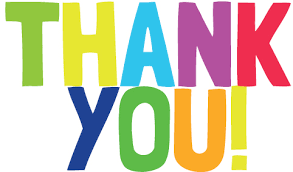 Thank you for all your support so far this year 

Emphasis on maths and English 
Daily lessons (reading, maths, English, SPaG/spelling) 
PSHE – wellbeing 
Collaborative effort to close the gaps
Reading
At home 
Daily reading with an adult 5 times a week (signing reading records) 
Important to read book band books but reading can include books at home
Focus on comprehension (asking a range of questions) 
At school
All children will be read with at least once every 2 weeks (could be 1:1 or during book talk). Please can children bring in reading records every day.  
Groups – HFW and phonics interventions
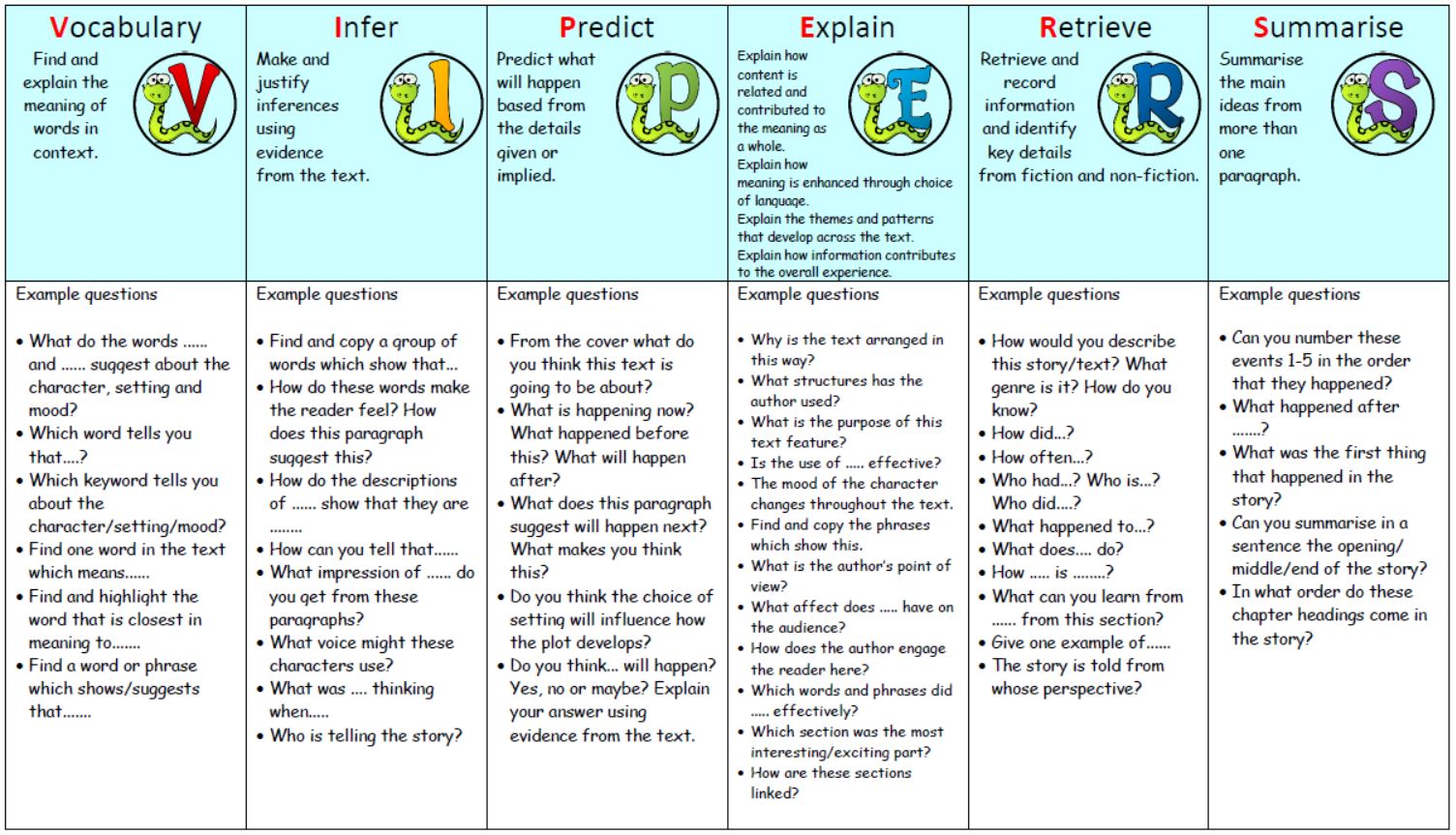 Homework
Homework is being introduced to support identified areas of development
Set weekly linked with learning in school
Friday to Friday 
Homework folders 

Spelling                      Maths
Spelling
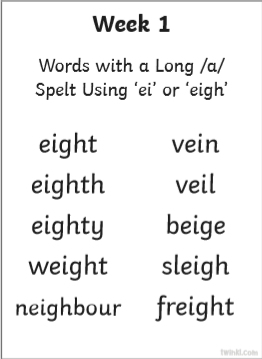 New spelling rule every week 
Rule will be taught in Monday’s spelling lesson 
Follow up lesson on Friday will include activities to assess knowledge of rule
Spelling practise
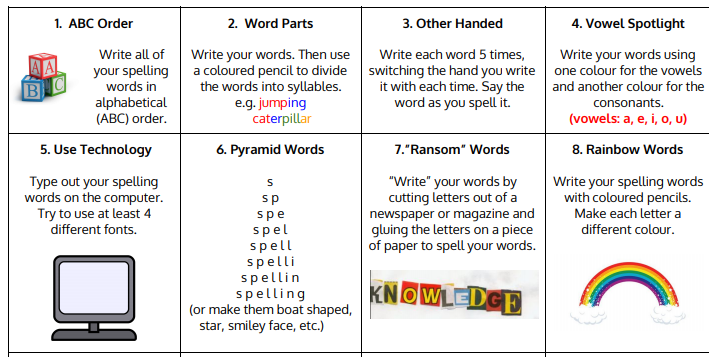 Maths
Consolidation on what has already been taught in maths 
1 revision/ recap question, current learning questions, challenge 
All content will have been covered – methods will be shown if necessary 
Maths homework will be used to support ongoing progress and monitoring of the children’s understanding
Methods
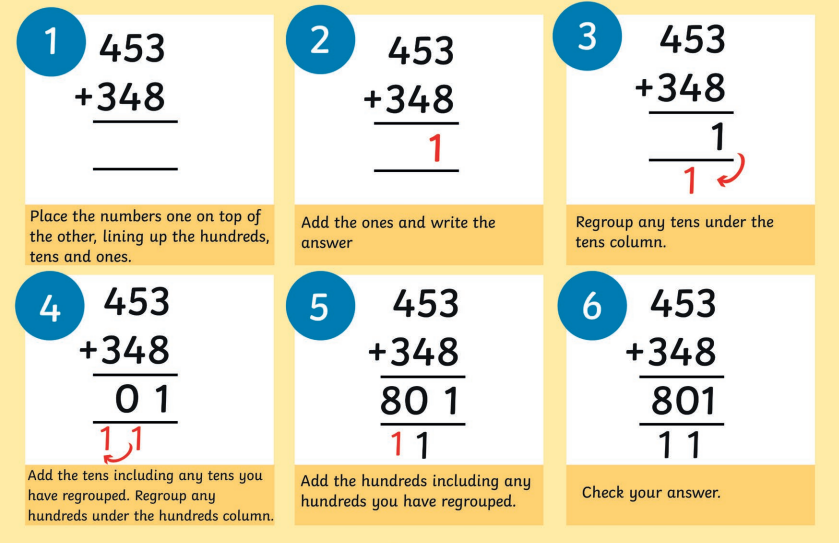 Catch-up Clubs
By invitation only 
Identified areas of further support (confidence, revision, build on foundations) 
Change termly – new invitations will go out accordingly 
Any questions about individual children, please contact class teacher
Any questions?
Please contact your child’s class teacher if you have any individual